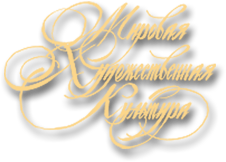 Амурская область, Бурейский р-он.
Художественная культура Древней и средневековой Индии. ЧАСТЬ 1
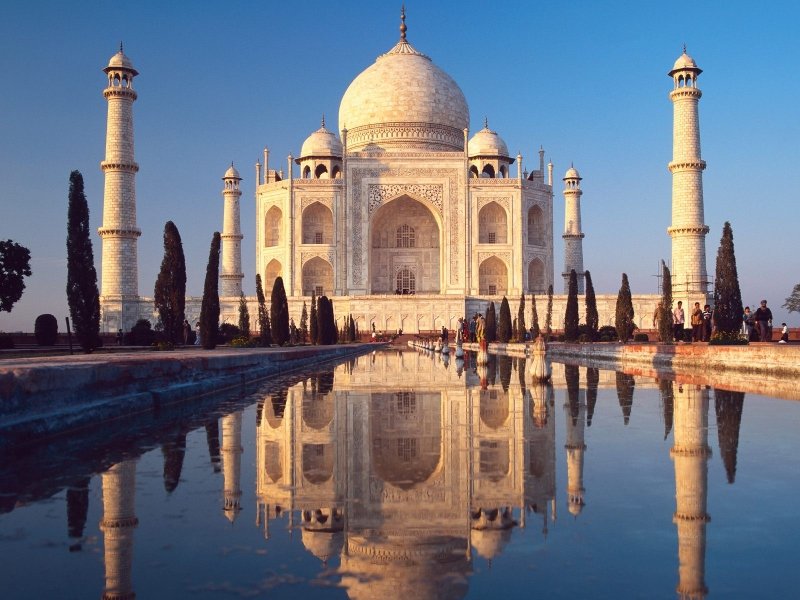 Работу выполнила учитель  МХК  
МОБУ Новобурейской СОШ № 3
Рогудеева Лилия Анатольевна
составлена на основании программы Рапацкой Л.А. «Мировая художественная культура: программы курса. 10-11 кл. – М.: Владос, 2010г.
2015 год
Цели и задачи цикла уроков: 
познакомить учащихся с художественной культурой Индии; 
развивать знания о культуре древнейших цивилизаций человечества, внимание, наблюдательность , умения работы с учебником;
сформировать представления об особенностях развития индийской религии, литературы, изобразительного и музыкального искусства, 
показать достижения Индии в рамках всей мировой культуры;
воспитывать уважение к наследию мировой художественной культуры.
Древняя Индия (3 тысячелетие до н.э. – 6 век н.э.)
В долине Инда, на северо
 западе острова Индостан – 
ХАРАППСКАЯ ЦИВИЛИЗАЦИЯ
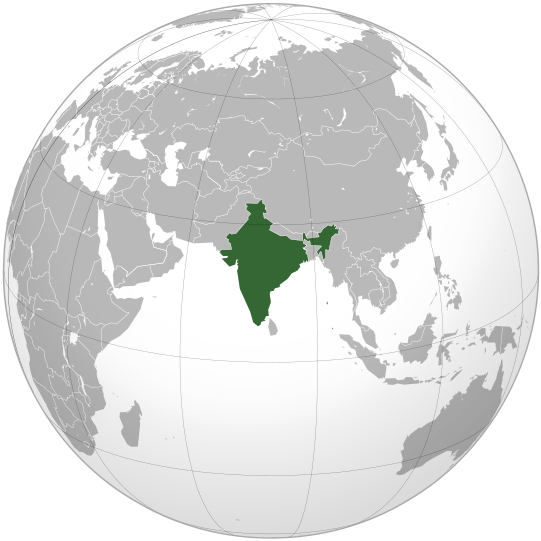 I. Основные религии Древней Индии
Индуизм (зародилась около 2 тысячелетия до н.э. на территории Индии во времена ведической цивилизации, предполагает поклонению множеству божеств)

Буддизм (зародился около 6 века до н.э. на территории Индии, основатель индийский принц Гаутама)
ИНДУИЗМ
Индуизм охватывает широкое многообразие верований и обрядов. Терпимость, с которой в рамках индуизма относятся к разнообразию религиозных форм, пожалуй, уникальна среди мировых религий. В индуизме нет ни церковной иерархии, ни верховного авторитета, это всецело децентрализованная религия. В отличие от христианства или ислама, у индуизма не было своего основателя, чье учение распространялось бы последователями. Бóльшая часть фундаментальных положений индуизма была сформулирована во времена Христа, однако корни этой религии еще древнее; иные из богов, которым поклоняются индуисты сегодня, были предметом поклонения их предков почти 4000 лет назад. Индуизм развивался постоянно, вбирая в себя и истолковывая на свой лад верования и обряды разных народов, с которыми входил в соприкосновение.
ИНДУИЗМ
Это политеистическая религия (поклоняются множеству божеств)
Основные божества:
Шива  (разрушитель)
Вишну  (охранитель)
Брахма  (творец)
Шакти  (женское божественное начало, супруги богов)
Ганеш (мудрости и предпринимательства)
ВИШНУ
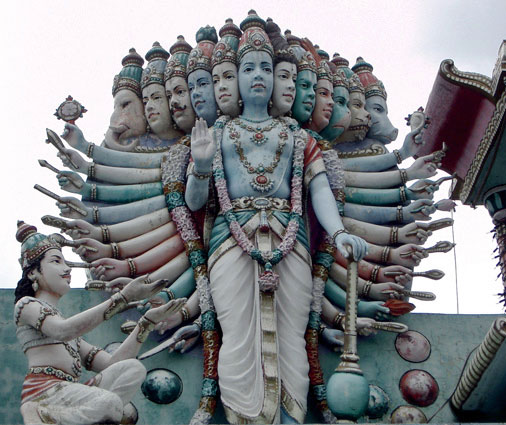 Вишну неоднократно принимал земные воплощения, аватары, всякий раз ради того, чтобы спасти Вселенную от катастрофы.
ШИВА
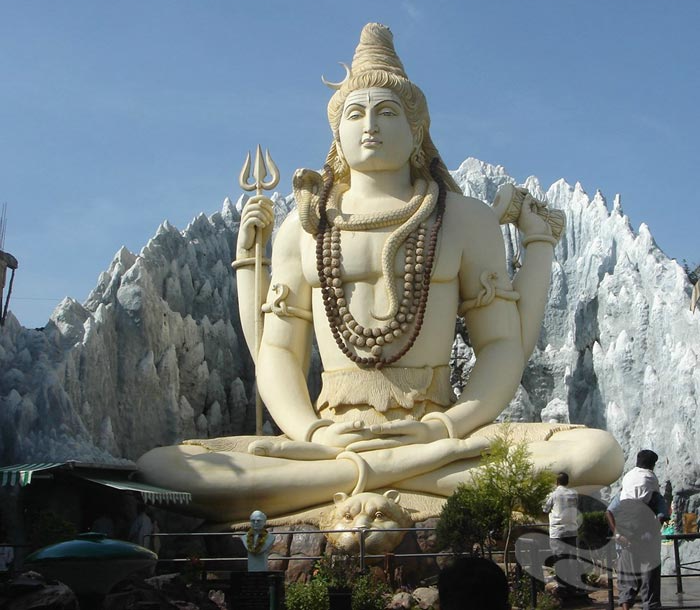 Шива участвует в мироздании и переменах.
БРАХМА
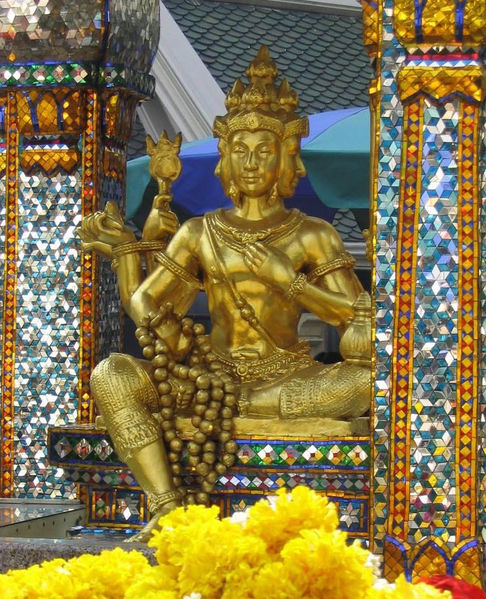 Родившись, Брахма из своего дыхания создаёт веды и весь мир, который остаётся неизменным  в течение одного дня Брахмы (8 640 млрд земных лет.).
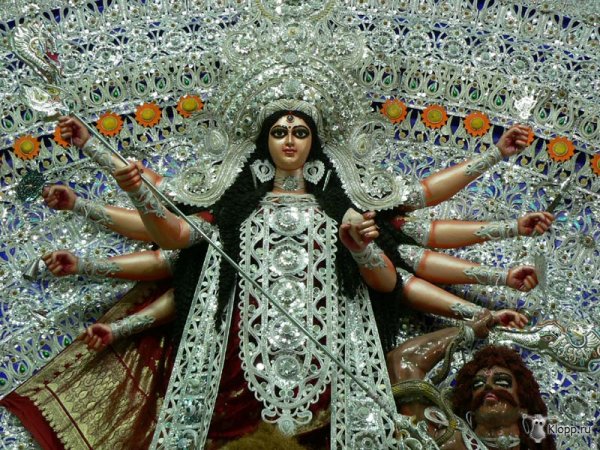 ШАКТИ
Шакти — это Божественная Мать. Шакти — это проявленный мир. Шакти называют Мать-Природу.
ГАНЕШ
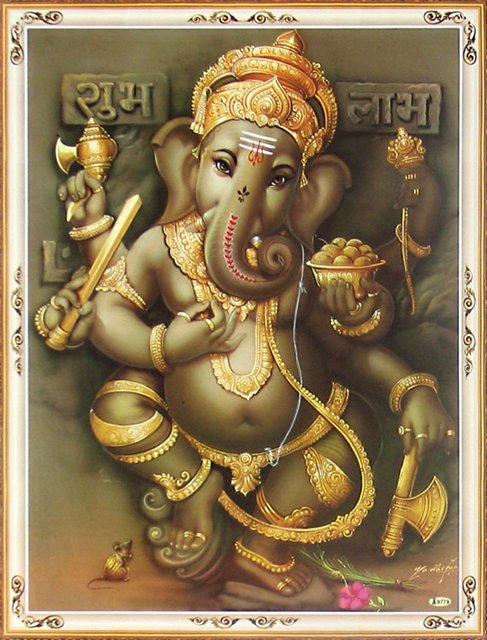 Его следует умилостивить перед началом любого практического дела.
II. Периоды развития культуры Индии
Художественная культура Индии имеет давнюю историю, она ровесница Древнего Египта. Археологами установлено, что в III – IV тыс. до н.э. в долине реки Инд на северо – западе полуострова Индостан существовала цивилизация, названная хараппской. Именно от неё и берёт начало индийская культура.
В своём развитии культура Индии прошла такие периоды:
1.Ведический (II – I тыс. до н.э.)
2.Средневековый:
Ранее средневековье- VII – XII века(доисламский период)
Позднее средневековье  - XIII – XVIII века
Археологические изыскания в Мохенджо-Даро (в Синде, на берегу реки Инд) и в Хараппе (в Пенджабе на берегу реки Рави) показали, что уже в 3 – 2 тыс. до н.э. на Северо-западе Индостана сложились ранние классовые отношения, возникли государства и многолюдные города, которые вели широкую торговлю с другими странами.
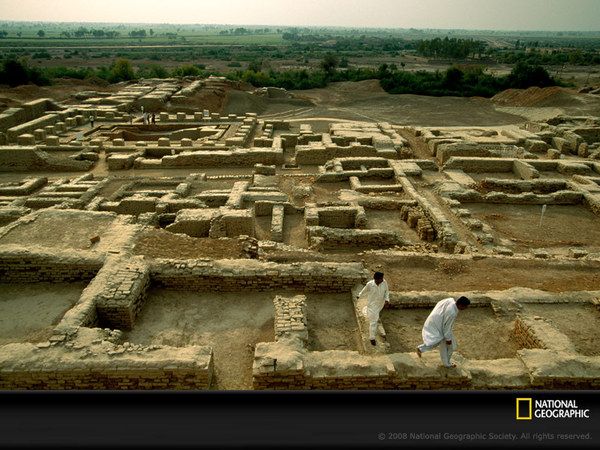 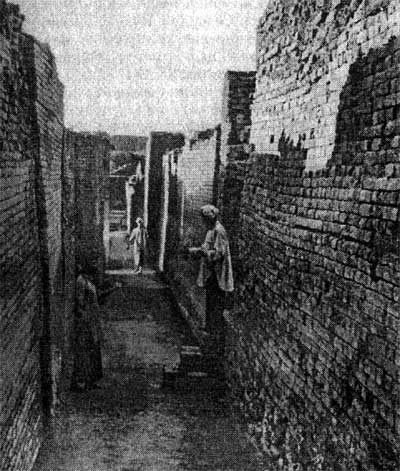 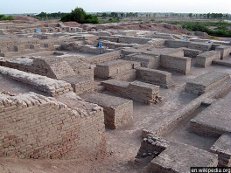 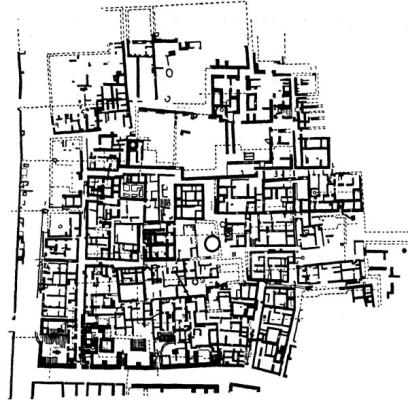 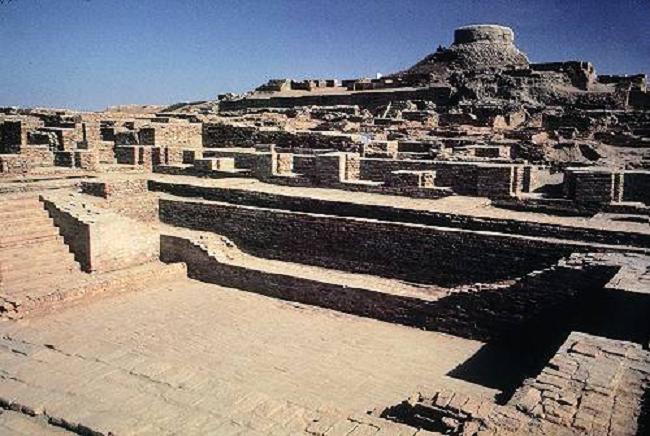 Города имели правильную планировку, их широкие улицы с высокими трехэтажными домами из хорошо обожженного и оштукатуренного поверху кирпича пересекались под прямым углом и были снабжены водостоками, канализацией и бассейнами для религиозных омовений. Очевидно, что уровень городской жизни не уступал уровню месопотамской культуры.
Участок сточно-канализационной системы в Мохенджо - Даро
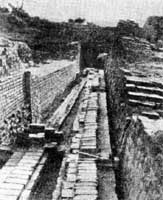 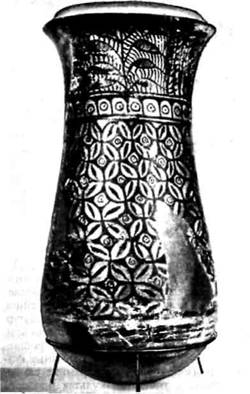 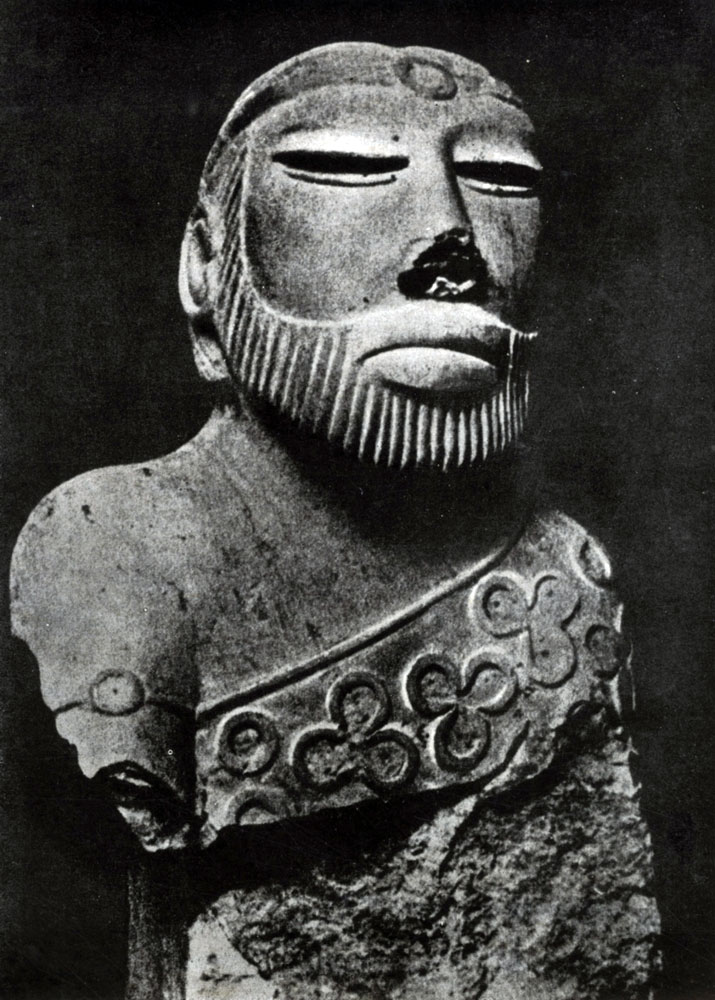 Статуэтка жреца из Мохенджо-Даро.
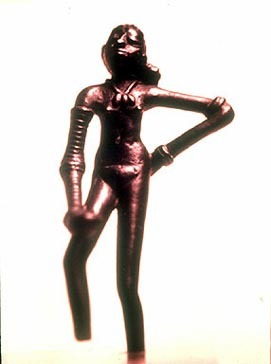 Статуэтка танцовщицы из Мохенджо-Даро . III—II тыс. до н. э. 
Бронза
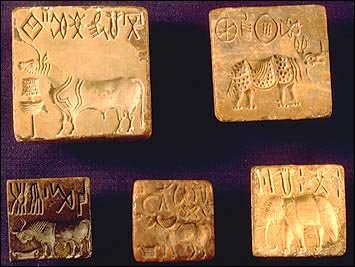 Печати из Хараппы
Трёхликий Бог на печати из Хараппы
 III тыс. д.н.э...
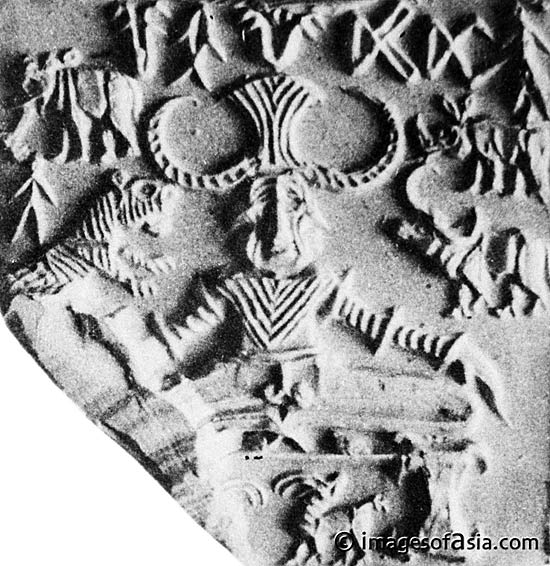 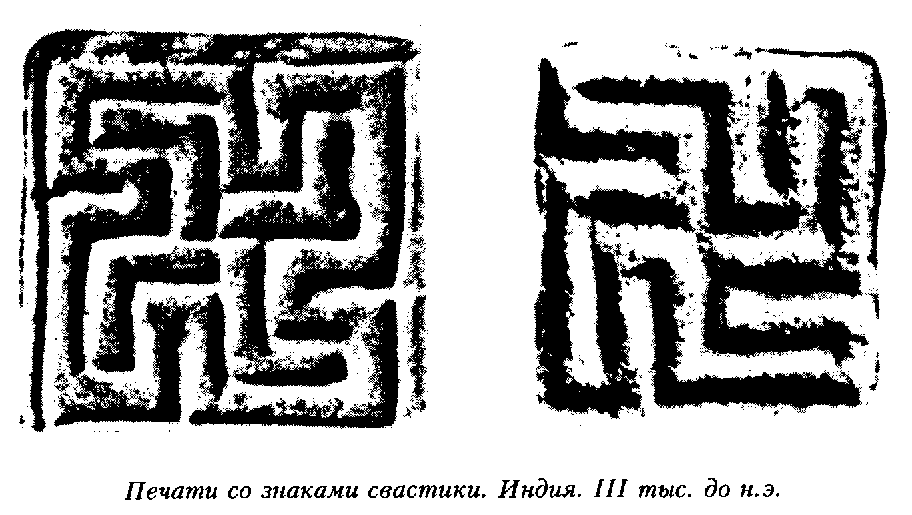